GESUNDHEITSMANAGEMENT IVTeil 2-2Prof. Dr. Steffen FleßaLst. für Allgemeine Betriebswirtschaftslehre und GesundheitsmanagementUniversität Greifswald
1
Gliederung
1 Informationswirtschaft
Jahresabschluss
2.1 Grundlagen
	2.1.1 Bilanztheorie
	2.1.2 Jahresabschluss nach HGB
	2.1.3 Internationale Standards
2.2 Jahresabschluss des Krankenhauses
	2.2.1 Krankenhausbuchführungsverordnung
	2.2.2 Abgrenzungsverordnung
	2.2.3 Sonderposten
2.3 Bilanzanalyse
3 	Controlling
4 	Betriebsgenetik
2
2.2.1 Krankenhausbuchführungs-verordnung
Verordnung über die Rechnungs- und Buchführungspflichten von Krankenhäusern (KHBV)
Hintergrund:
1972: KHG
enthielt auch Angaben zu pflegesatzfähigen Kosten und deren Nachweis
auf Dauer zu ergänzen und auszuweiten
1973: Bundespflegesatzverordnung
Klare Definition der pflegesatzfähigen Kosten für spezifische Pflegesätze
„Besondere Vorschrift für die Ermittlung der Selbstkosten“
1978: Abgrenzungsverordnung
1978: Krankenhausbuchführungsverordnung
3
Krankenhausbuchführungsverordnung 1978
Vorschrift einer doppelten Buchführung
Ziele
Nachweis der zweckentsprechenden Verwendung der staatlichen Fördermittel
Übernahme der Daten des Selbstkostenblattes aus der Buchhaltung
Transparenz von Kosten und Leistungen
4
Krankenhausbuchführungsverordnung 1986/87
Anpassung der Vorschriften an HGB und Aktiengesetz
Anpassung an Europäische Rechnungslegungsstandards
Zulassung von Teilkostenrechnung und innerbetrieblicher Leistungsverrechnung
5
Grundlagen
KHBV § 2  Geschäftsjahr
Das Geschäftsjahr ist das Kalenderjahr. 
KHBV § 3  Buchführung, Inventar
Das Krankenhaus führt seine Bücher nach den Regeln der kaufmännischen doppelten Buchführung; 
im Übrigen gelten die §§ 238 und 239 des Handelsgesetzbuchs (Buchführungspflicht). 
Die Konten sind nach dem Kontenrahmen der Anlage 4 einzurichten
Für das Inventar gelten die §§ 240 und 241 des Handelsgesetzbuchs.
6
Grundlagen
KHBV § 4  Jahresabschluss
Der Jahresabschluss des Krankenhauses besteht aus der Bilanz, der Gewinn- und Verlustrechnung und dem Anhang einschließlich des Anlagennachweises. 
Der Jahresabschluss soll innerhalb von vier Monaten nach Ablauf des Geschäftsjahres aufgestellt werden. 
Ansonsten gilt das HGB.
KHBV § 5  Einzelvorschriften zum Jahresabschluss
7
KHBV § 5  Einzelvorschriften zum Jahresabschluss
Vermögensgegenstände des Anlagevermögens
Anschaffungs- oder Herstellungskosten
abzügl. Abschreibungen
Fördermittel nach dem Krankenhausfinanzierungsgesetz 
“Sonderposten aus Fördermitteln nach KHG” (Passivseite)
abzügl. Abschreibungen auf die mit diesen Mitteln finanzierten Vermögensgegenstände des Anlagevermögens
Eigenkapital 
festgesetztes Kapital: Beträge, die vom Krankenhausträger auf Dauer zur Verfügung gestellt werden
Kapitalrücklagen: sonstige Einlagen des Krankenhausträgers
Gewinnrücklagen wie HGB
8
KHBV § 6  Aufbewahrung und Vorlegung von Unterlagen
Für die Aufbewahrung von Unterlagen, die Aufbewahrungsfristen und die Vorlegung von Unterlagen gelten die §§ 257 und 261 des Handelsgesetzbuchs. 
§ 257 HGB: Aufbewahrung von Unterlagen. Aufbewahrungsfristen
Aufbewahrungspflicht für alle Belege und Dokumente
Mit Ausnahme der Eröffnungsbilanzen und Abschlüsse können Unterlagen auch als Wiedergabe auf einem Bildträger oder auf anderen Datenträgern aufbewahrt werden 
Buchungsbelege sind 10 Jahre aufzubewahren.
9
KHBV § 8  Kosten- und Leistungsrechnung
Das Krankenhaus hat eine Kosten- und Leistungsrechnung zu führen
Ziele: 
betriebsinterne Steuerung 
Beurteilung der Wirtschaftlichkeit und Leistungsfähigkeit 
Ermittlung der pflegesatzfähigen Kosten 
Erstellung der Leistungs- und Kalkulationsaufstellung
10
Mindestanforderungen der KuL-Rechnung
Kostenstellenrechnung 
in Abhängigkeit von Größe und Struktur des KH
Minimum: Kostenstellenrahmen der Anlage 5 
Die Kosten sind aus der Buchführung nachprüfbar herzuleiten.
Die Kosten und Leistungen sind verursachungsgerecht nach Kostenstellen zu erfassen; sie sind darüber hinaus den anfordernden Kostenstellen zuzuordnen, soweit dies für die in Satz 1 genannten Zwecke erforderlich ist.
11
KHBV § 9  Befreiungsvorschrift
Ein Krankenhaus mit bis zu 100 Betten oder mit nur einer bettenführenden Abteilung kann von den Pflichten nach § 8 befreit werden, soweit die mit diesen Pflichten verbundenen Kosten in keinem angemessenen Verhältnis zu dem erreichbaren Nutzen stehen und die in § 8 Satz 1 genannten Zwecke auf andere Weise erreicht werden können.
12
KHBV und IFRS
KHBV basiert auf HGB
Hauptziel: erfolgsneutraler Ausweis von öffentlichen Fördermitteln
Bruttoprinzip: 
Volle Aktivierung aller Vermögensgegenstände
Volle Passivierung der Zuschüsse als „Sonderposten“
keine Saldierung
IFRS und US-GAAP:
Nettoprinzip:
Verrechnung der Sonderposten nach KHG mit dem Anlagevermögen 
Ausweis nur von nicht-geförderte Vermögenswerte
13
Anhänge zur KHBV
Anlage 1
Gliederung der Bilanz
Anlage 2
Gliederung der Gewinn- und Verlustrechnung
Anlage 3
Anlagennachweis
Anlage 4
Kontenrahmen für die Buchführung
Zuordnungsvorschriften zum Kontenrahmen 
Anlage 5
Kostenstellenrahmen für die Kosten- und Leistungsrechnung 
Kontenrahmen: Klasse 0-8
Kostenstellenrahmen: Klasse 9
14
Anlagennachweis
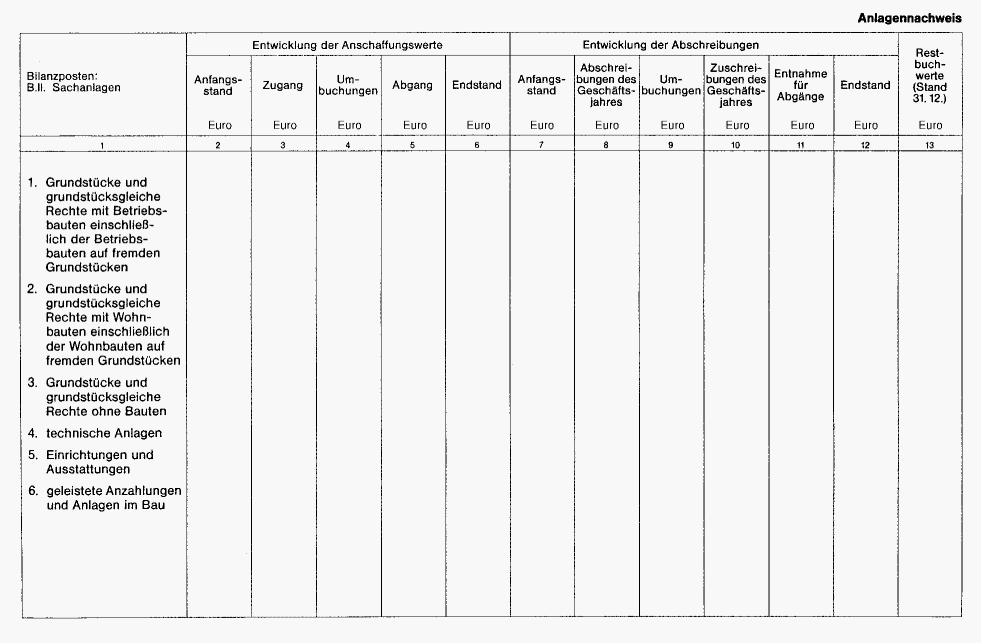 15
Kontenplan
Kontenklasse 0: Ausstehende Einlagen und Anlagevermögen
Kontenklasse 1: Umlaufvermögen, Rechnungsabgrenzung
Kontenklasse 2: Eigenkapital, Sonderposten, Rückstellungen
Kontenklasse 3: Verbindlichkeiten, Rechnungsabgrenzung
Kontenklasse 4: Betriebliche Erträge
Kontenklasse 5: Andere Erträge
Kontenklasse 6: Aufwendungen
Kontenklasse 7: Aufwendungen 
Kontenklasse 8: Abschlusskonten
16
Kostenstellenrahmen für die Kosten- und Leistungsrechnung
90: Gemeinsame Kostenstellen
91: Versorgungseinrichtungen
92: Medizinische Institutionen
93–95: Pflegefachbereiche – Normalpflege 
97: Sonstige Einrichtungen
98: Ausgliederungen
980: Ambulanzen
981: Hilfs- und Nebenbetriebe
982–989: frei
99: frei
17
2.2.2 Abgrenzungsverordnung
1978: Verordnung über die Abgrenzung und die durchschnittliche Nutzungsdauer von Wirtschaftsgütern in Krankenhäusern
1986: Verordnung über die Abgrenzung der im Pflegesatz nicht zu berücksichtigenden Investitionskosten von den pflegesatzfähigen Kosten der Krankenhäuser
Heute: Für Investitionsfinanzierung nach wie vor gültig
z.B. http://www.buzer.de/gesetz/2545/#a36464
18
Begriffsbestimmungen
Anlagegüter: 
die Wirtschaftsgüter des zum Krankenhaus gehörenden Anlagevermögens
Gebrauchsgüter: 
die Anlagegüter mit einer durchschnittlichen Nutzungsdauer bis zu drei Jahren
Dienst- und Schutzkleidung, Wäsche, Textilien, 
Glas- und Porzellanartikel, Geschirr, 
sonstige Gebrauchsgüter des medizinischen Bedarfs wie Atembeutel, Heizdecken und –kissen, Hörkissen und –muscheln, Magenpumpen, Nadelhalter, Narkosemasken, Operationstisch-Auflagen, -Polster und –Decken, Schienen, Spezialkatheter und -kanülen, Venendruckmesser, Wassermatratzen, 
sonstige Gebrauchsgüter des Wirtschafts- und Verwaltungsbedarfs wie Bild-, Ton- und Datenträger, elektrische Küchenmesser, Dosenöffner und Quirle, Warmhaltekannen.
19
Begriffsbestimmungen
Verbrauchsgüter: die Wirtschaftsgüter, 
die durch ihre bestimmungsgemäße Verwendung aufgezehrt oder unverwendbar werden oder 
Einwegspritzen, Reinigungsmittel, Medikamente 
die ausschließlich von einer Patient*in genutzt werden und üblicherweise bei ihm verbleiben. 
Prothesen
Als Verbrauchsgüter gelten auch die wiederbeschafften, abnutzbaren beweglichen Anlagegüter, die einer selbständigen Nutzung fähig sind und deren Anschaffungs- oder Herstellungskosten für das einzelne Anlagegut ohne Umsatzsteuer 150 Euro nicht übersteigen 
Mehrwegspritzen, Schrubber
20
Pflegesatzfähig (waren)
Kosten der Anschaffung oder Herstellung von Verbrauchsgütern
Kosten der Wiederbeschaffung von Gebrauchsgütern, deren Anschaffungs- oder Herstellungskosten für das einzelne Gebrauchsgut ohne Umsatzsteuer 410 Euro nicht übersteigen, in voller Höhe in dem Pflegesatzzeitraum, in dem sie angeschafft oder hergestellt werden,
Abschreibung von Gebrauchsgütern
Kosten der Instandhaltung von Anlagegütern (teilweise)
21
Nicht Pflegesatzfähig (waren)
Kosten der Errichtung und Erstausstattung von Krankenhäusern mit Ausnahme der Kosten der Verbrauchsgüter
Kosten der Ergänzung von Anlagegütern, soweit diese über die übliche Anpassung der vorhandenen Anlagegüter an die medizinische und technische Entwicklung wesentlich hinausgeht
Kosten der Wiederbeschaffung von Anlagegütern mit einer durchschnittlichen Nutzungsdauer von mehr als drei Jahren
22
Gliederung
1 Informationswirtschaft
Jahresabschluss
2.1 Grundlagen
	2.1.1 Bilanztheorie
	2.1.2 Jahresabschluss nach HGB
	2.1.3 Internationale Standards
2.2 Jahresabschluss des Krankenhauses
	2.2.1 Krankenhausbuchführungsverordnung
	2.2.2 Abgrenzungsverordnung
	2.2.3 Sonderposten
2.3 Bilanzanalyse
3 	Controlling
4 	Betriebsgenetik
23